ГАГАРИНСКАЯ УЛЫБКА
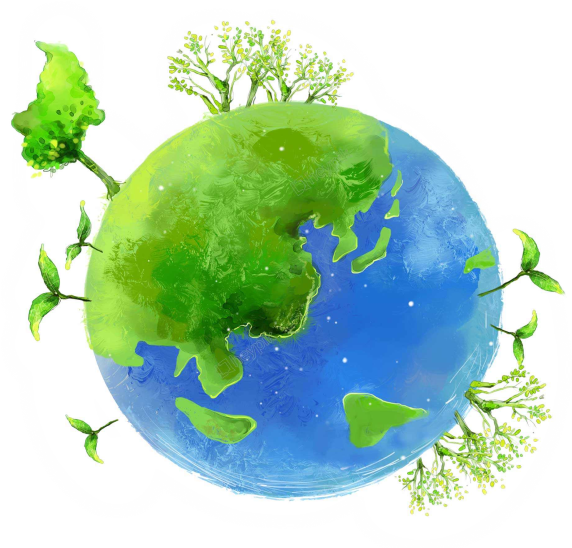 10 КЛАСС 
КЛАССНЫЙ РУКОВОДИТЕЛЬ ВЕДМИЦКАЯ В,Э, МБОУ СОШ 2 п. Первомайский
Я помню, солнце в этот день искрилось:Какой был удивительный апрель!И в сердце радость с гордостью светилась:Из космоса Гагарин прилетел!Его все по улыбке узнавали —Такой улыбки не было второй!Весь мир рукоплескал! Все ликовали:Гагарин облетел наш шар земной!С тех пор приблизились неведомые дали,Осваивают космос корабли…А начинал — российский, славный парень,ГАГАРИН — ПЕРВЫЙ КОСМОНАВТ ЗЕМЛИ!
УЛЫБКАГАГАРИНАИнна Левченко
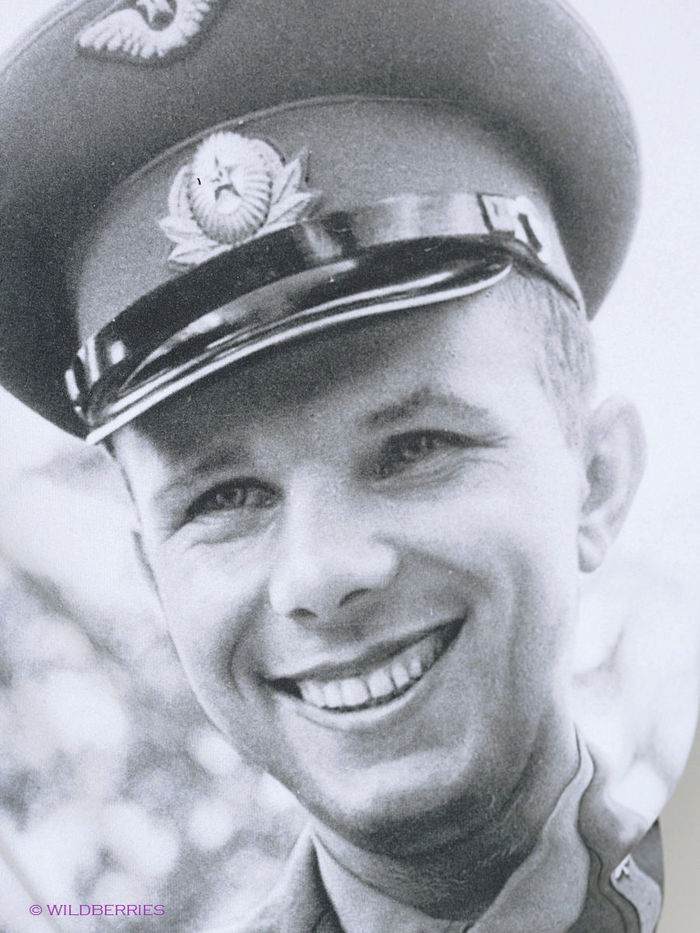 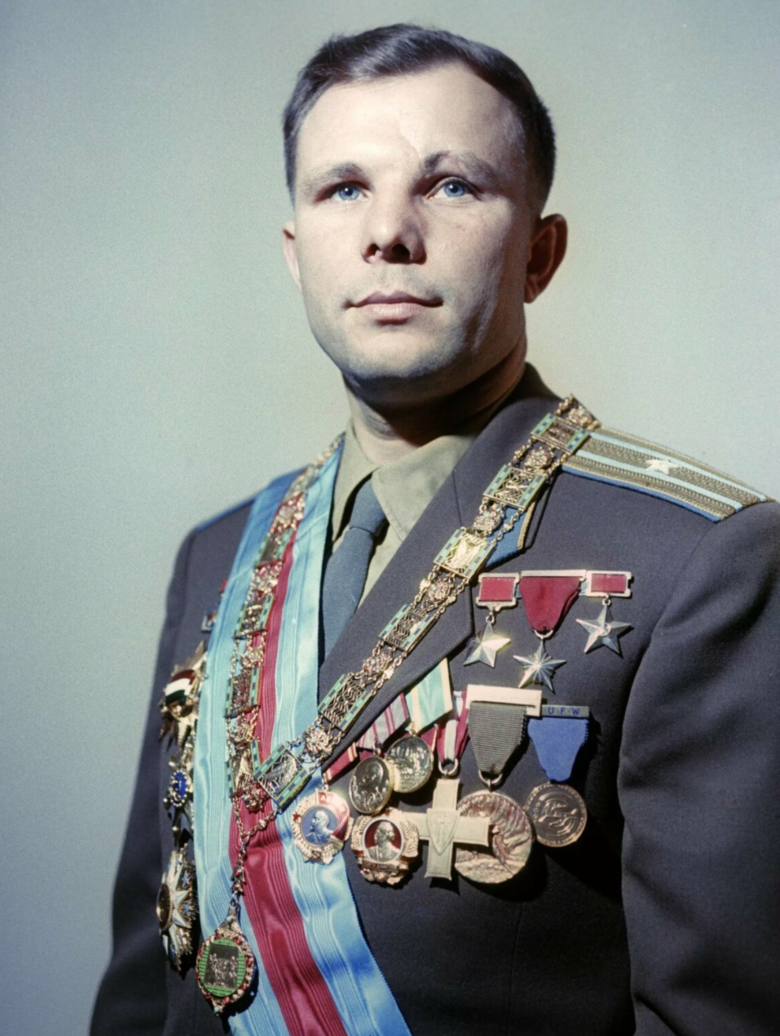 ГАГАРИН — ПЕРВЫЙ КОСМОНАВТ ЗЕМЛИ!
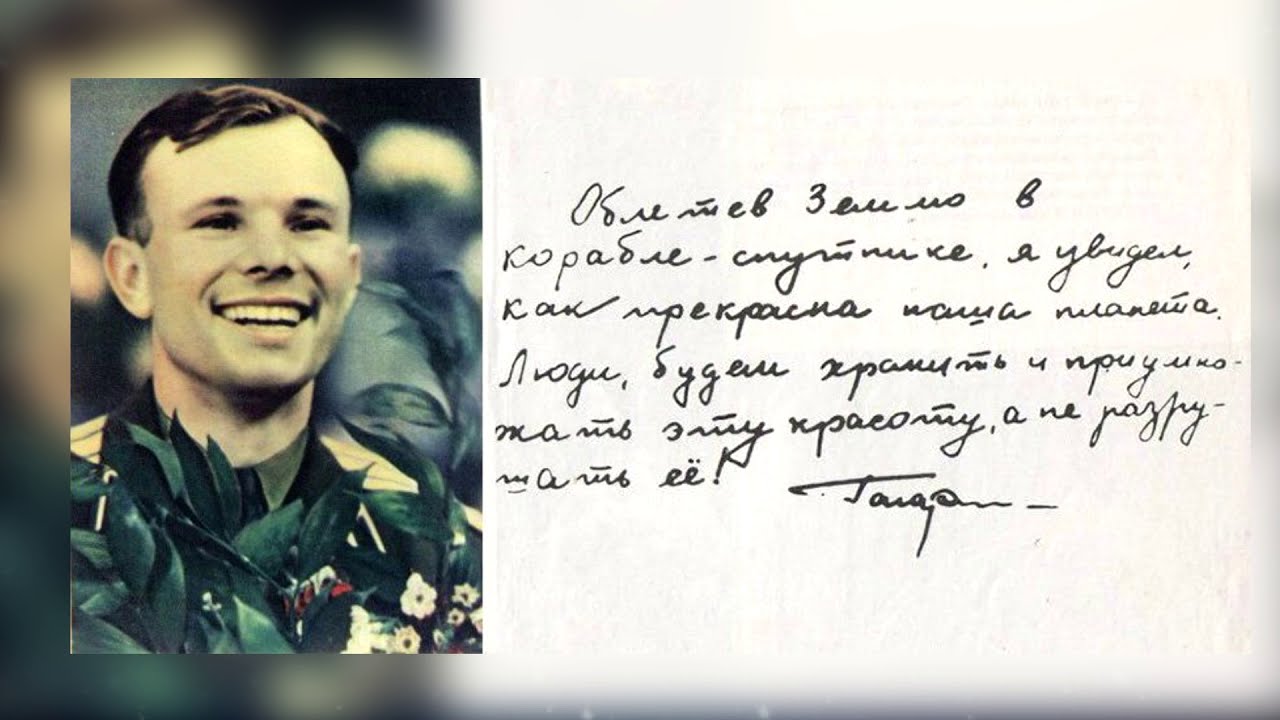 Ю.Гагарин и В.ПесковФото из архива ИД "Комсомольская правда"
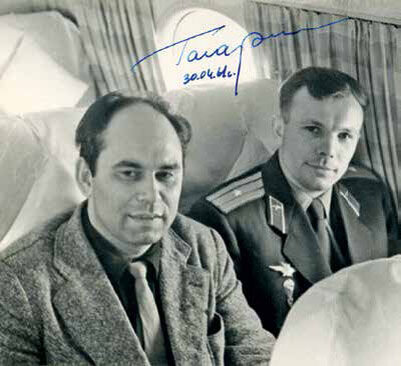 Фото на память для «Комсомольской правды»
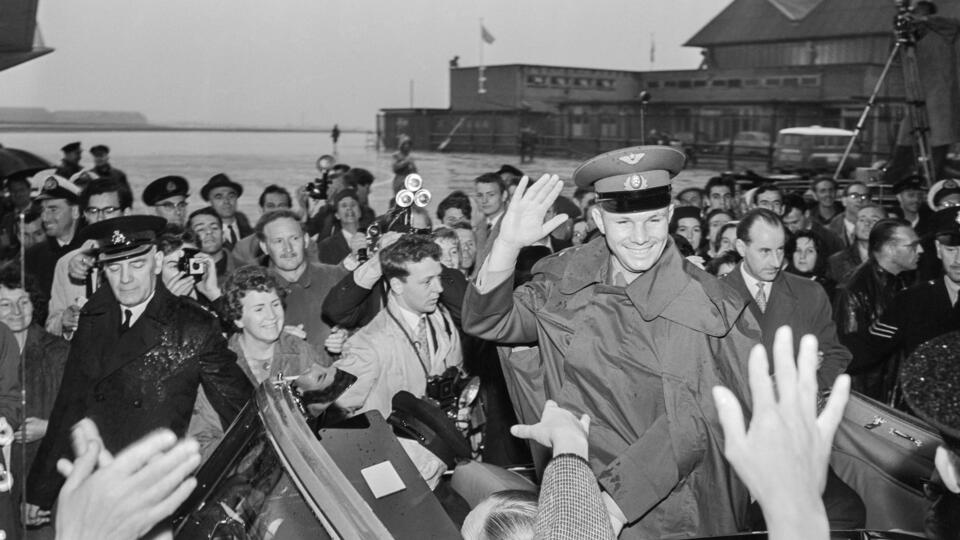 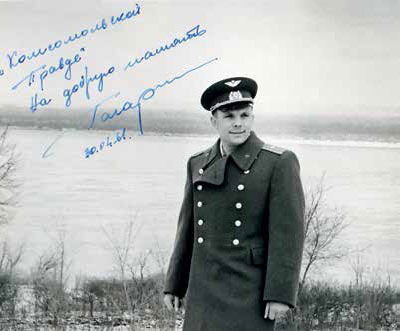 Москва встречает первого космонавта
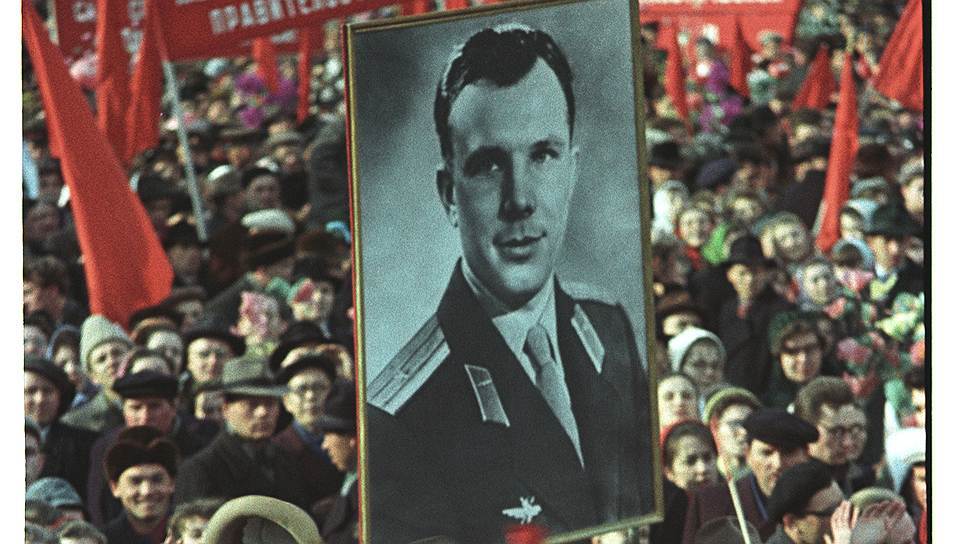 Василий Песков (в центре в шапке) с первыми космонавтами. Фото из архива ИД "Комсомольская правда"
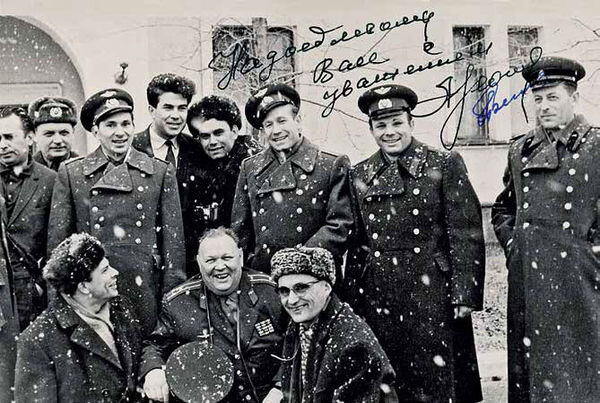 Прощальное письмо Юрия Гагарина жене
В технику я верю полностью. Она подвести не должна. Но бывает ведь, что на ровном месте человек падает и ломает себе шею. Здесь тоже может что-нибудь случиться. Но сам я пока в это не верю. Я пока жил честно, правдиво, с пользой для людей, хотя она была и небольшая. Когда-то, еще в детстве, прочитал слова В.П. Чкалова: "Если быть, то быть первым". Вот я и стараюсь им быть и буду до конца